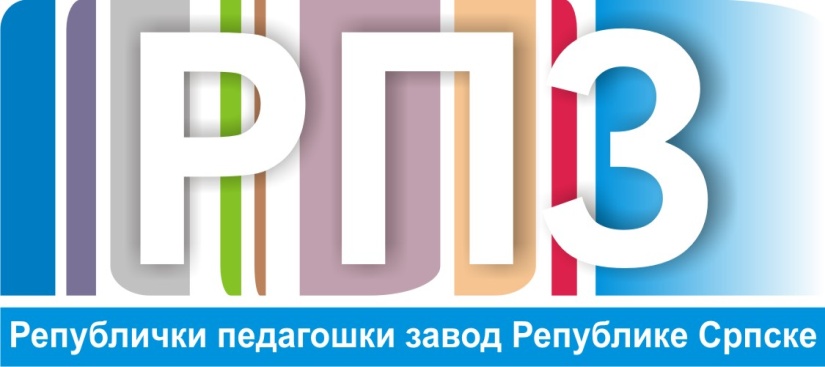 VI разред - Историја
Римска култура
Уџбеник 93-98 стране
Књижевност
Наука
Архитектура
Римска култура
Књижевност
Утицај грчке књижевности
Епска поезија
			- Вергилије
			- Хорације
			- Овидије
}
-најзначајнији пјесници
Римска култура
Наука
Право 
Јавно
Приватно 
Основа модерне правне науке
Историја
Тит Ливије
Тацит 
Бесједиштво
Цицерон
Римска култура
“Није довољно стећи знање, треба га знати и употријебити”
-Цицерон-
Римска култура
Архитектура
Римљани: вјешти, одлични и практични градитељи
Градили су:
Мостове
Аквадукте
Путеве
Арене
Купатила
Бање
Тријумфалне капије
Римска култура
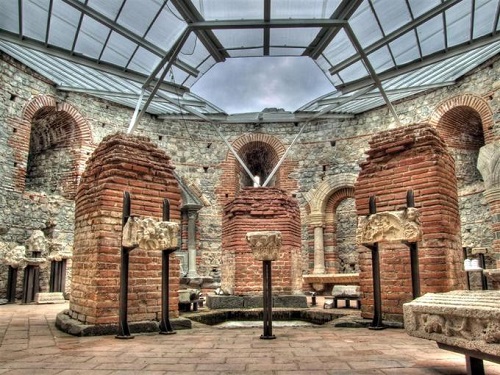 Аквадукт
Гамзиград
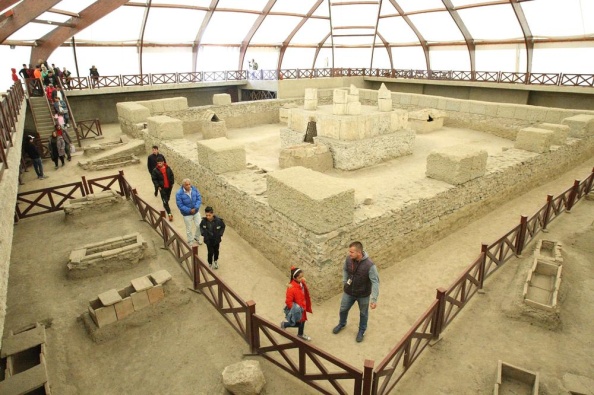 Виминацијум
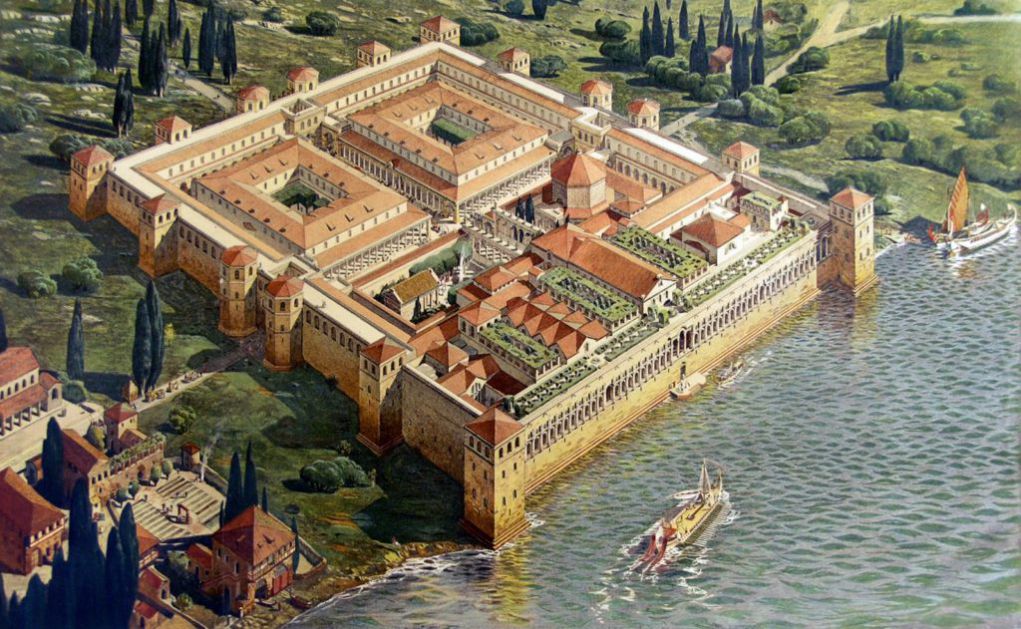 Арена у Пули
Диоклецијанова палата
Римска култура
Задаци:
Напиши тезе за сваки поднаслов
Прочитај историјске текстове из уџбеника